Learning intention: To learn what a verb is.
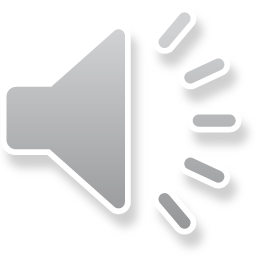 Verbs are action words. They describe what someone is doing.
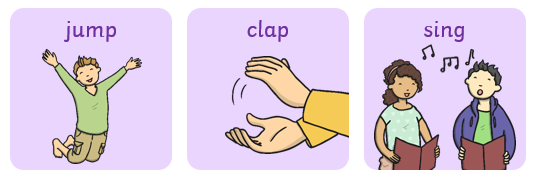 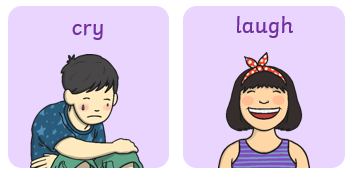 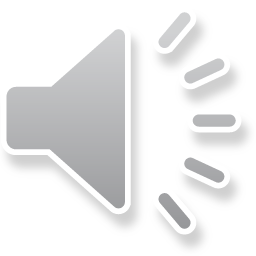 What is the verb?
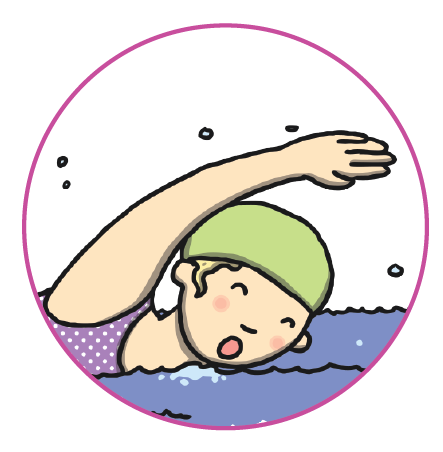 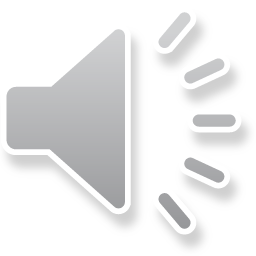 Swim
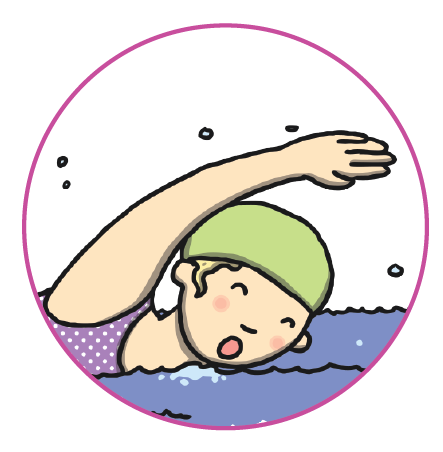 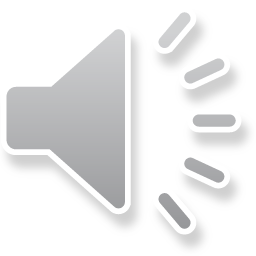 What is the verb?
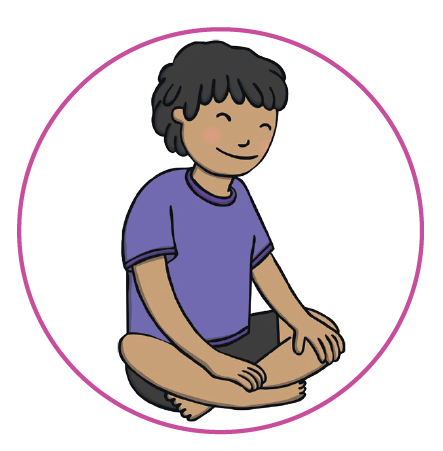 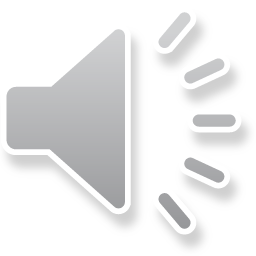 Sit
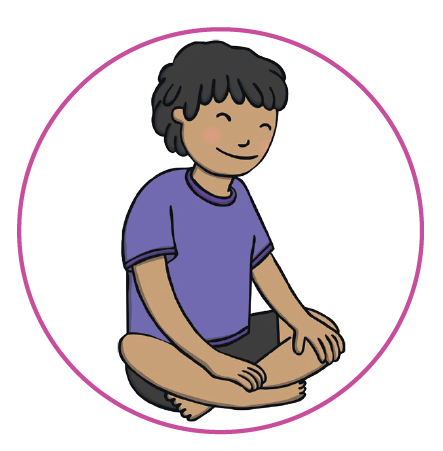 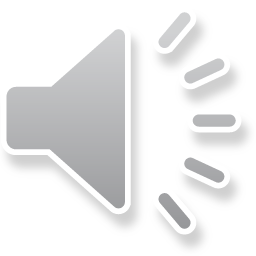 What is the verb?
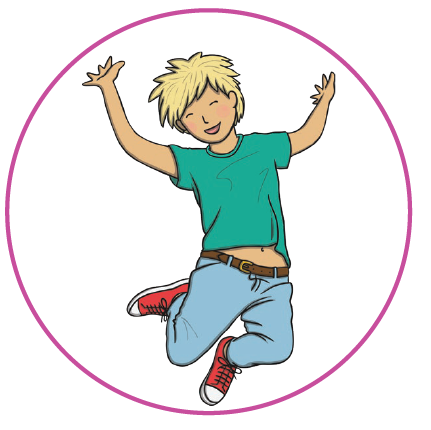 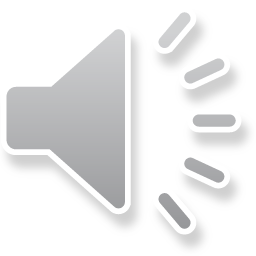 Jump
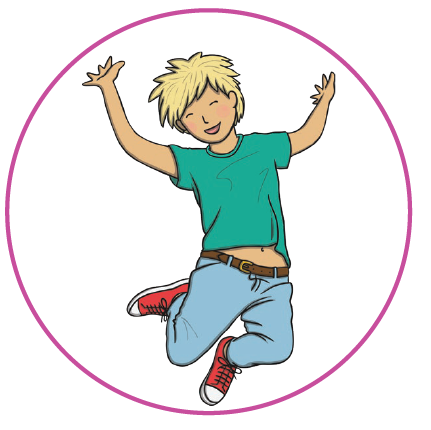 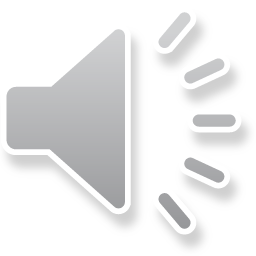 What is the verb?
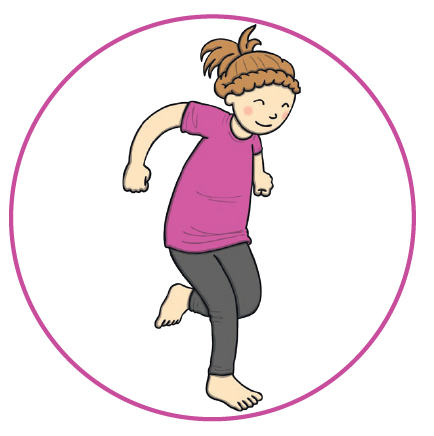 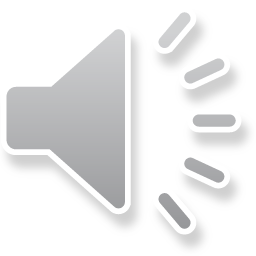 Hop
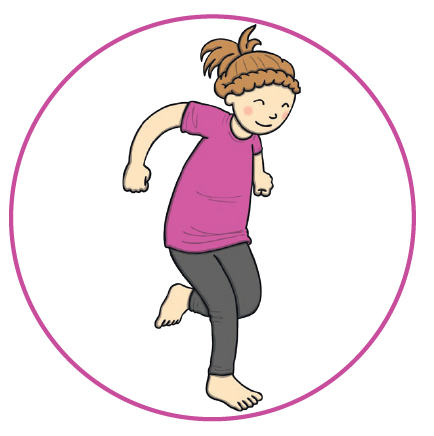 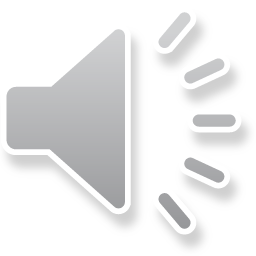